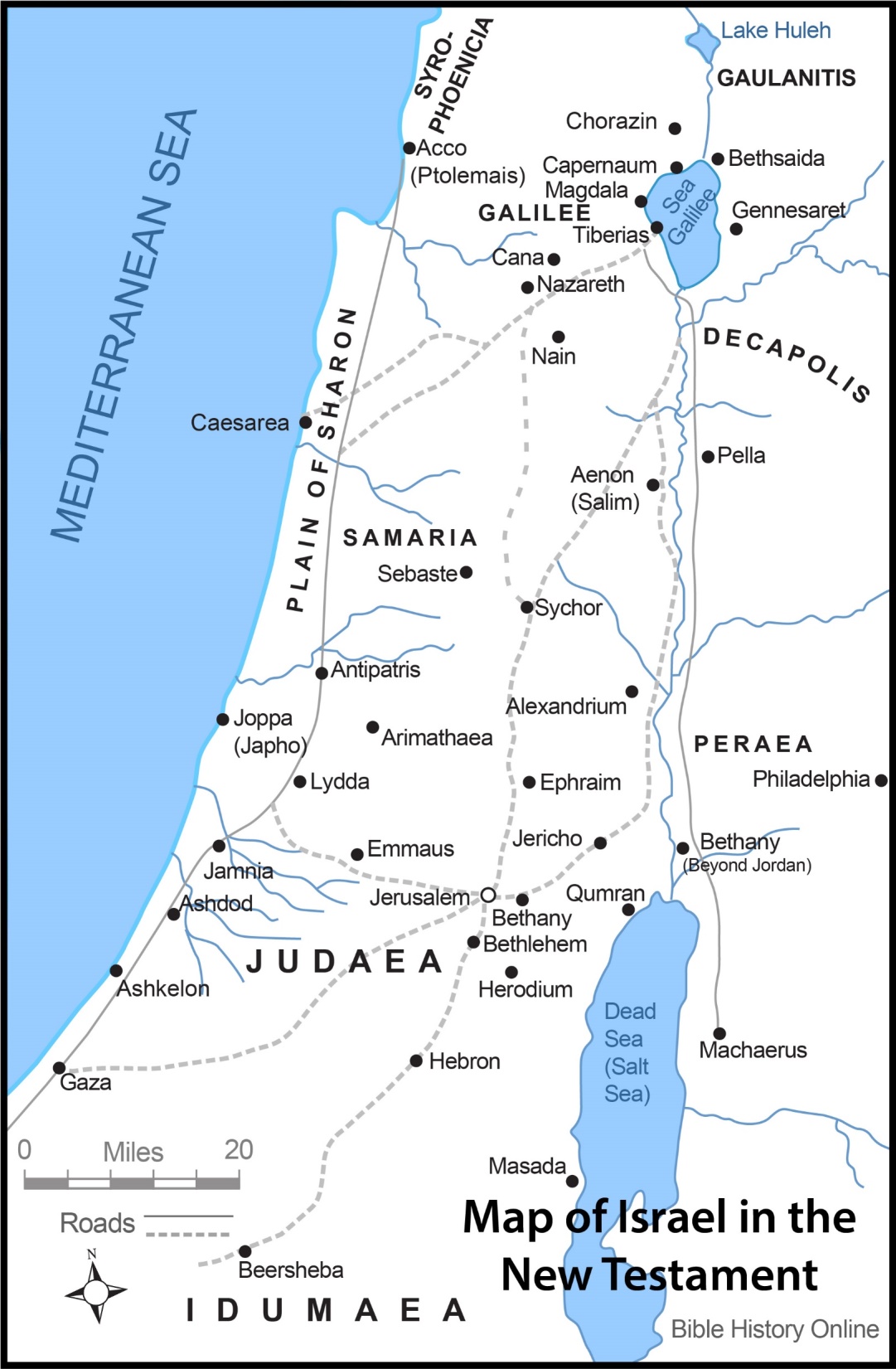 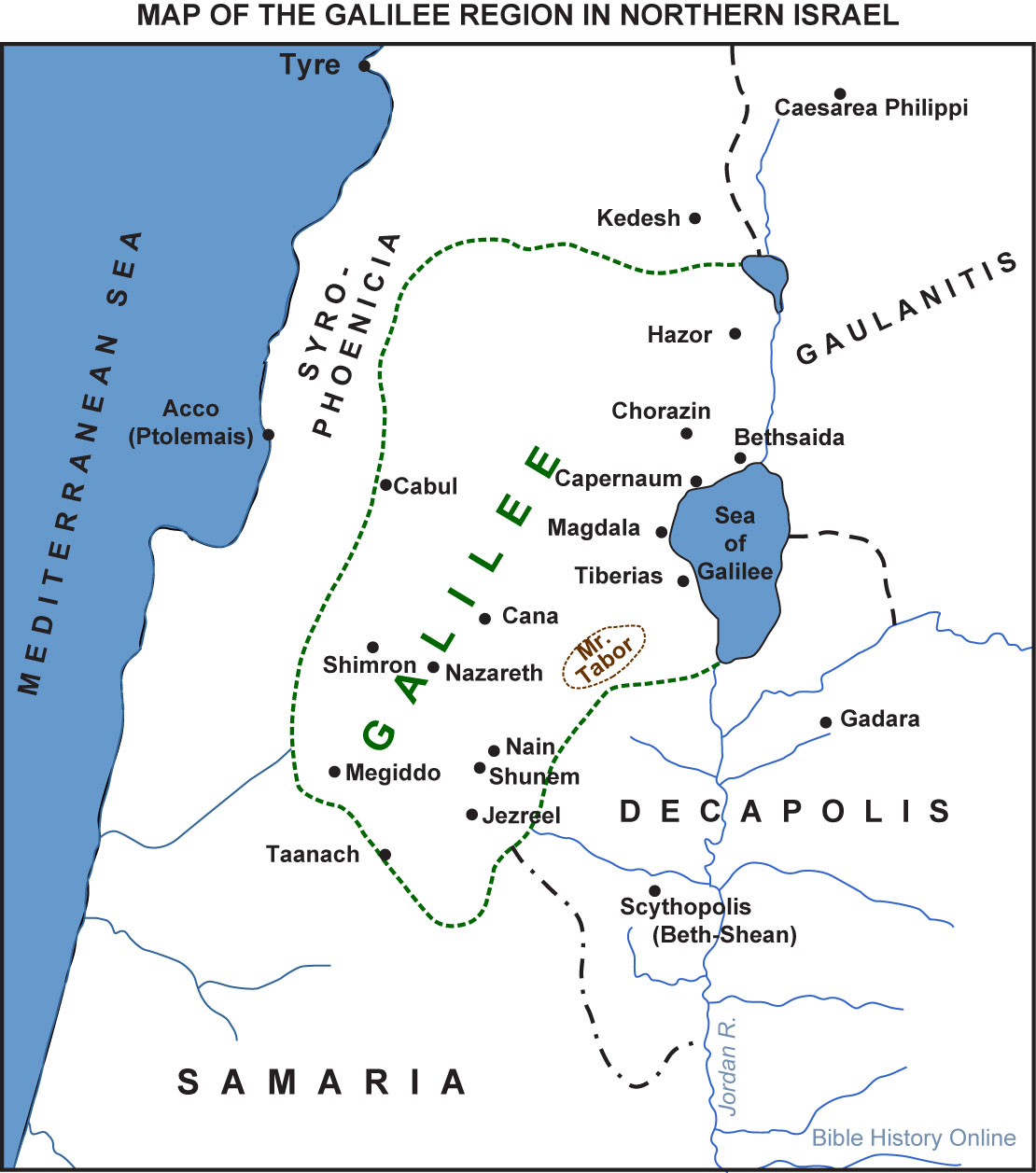 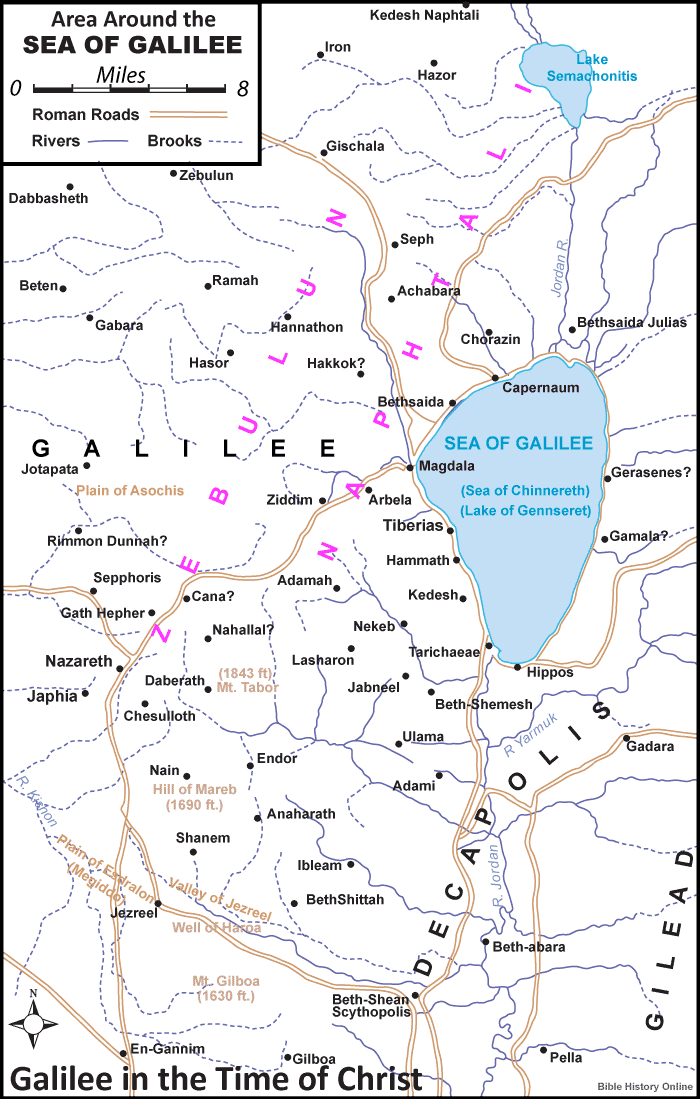 Worry Leads to “Little Faith”OR “Little Faith” Leads to Worry(Matt. 6:30)
The Greek word for “worry” (merimnao) means, “draw in different directions, distract”
Jesus said that worry is forbidden (6:25, 31, 34)
Jesus said that worry is futile (6:27)
Jesus said that worry is foolish (6:26, 30)
Jesus said that worry is faithless (6:30, 32a)
Worry Leads to “Little Faith”OR “Little Faith” Leads to Worry(Matt. 6:30)
To have a faith that overcomes worry:
Focus on the things of life that really matter (6:25, 33)
Fix your mind and heart on God’s goodness (6:26-32)
Feed and further your faith by feasting on God’s Word regularly (6:30, 33)
Fill your day with prayer (6:6-9)
Function one day at a time (6:34, 11)
DO NOT WORRY—God Takes Care of Our Needs!!!
Therefore, set your priorities on Him and not on the worries of this life!
Fear Leads to “Little Faith”OR “Little Faith” Leads to Fear(Matt. 8:26)
The Greek word for “fearful” in this verse (deilos) means, “cowardly, timid, without courage”
Fear is forbidden (John 14:27; Isa. 41:10)
Fear prevents us from doing God’s will (Matt. 25:25-30)
Fear is contrary to the “power, love and discipline” that a Christian should have (2 Tim. 1:7)
Fear puts the focus on us instead of on the Lord (Matt. 10:30-31)
“The cowardly/fearful…shall have their part in the lake which burns with fire and brimstone” (Rev. 21:8)
Fear Leads to “Little Faith”OR “Little Faith” Leads to Fear(Matt. 8:26)
To have a faith that overcomes fear:
Realize that JESUS is in the boat with you (Matt. 8:23)
Realize that focusing on “us” and “we” misses the boat (8:25)
Realize that the Lord of the wind & waves is your Lord (8:26-27)
Recount all that the Lord has already done (8:3, 13, 15, 16)
Remember that the Lord is on your side (Psa. 118:6; 46:1-3)
Regularly and repeatedly pray to God (Psa. 55:4-5, 16-17, 22)
DO NOT FEAR—God is Able!	
Therefore, trust the Lord and not yourself!